МБДОУ «Детский сад №8 комбинированного вида»
Конкурс в детском саду 
« Ледяные постройки на участках»
Гр. «Колобок»
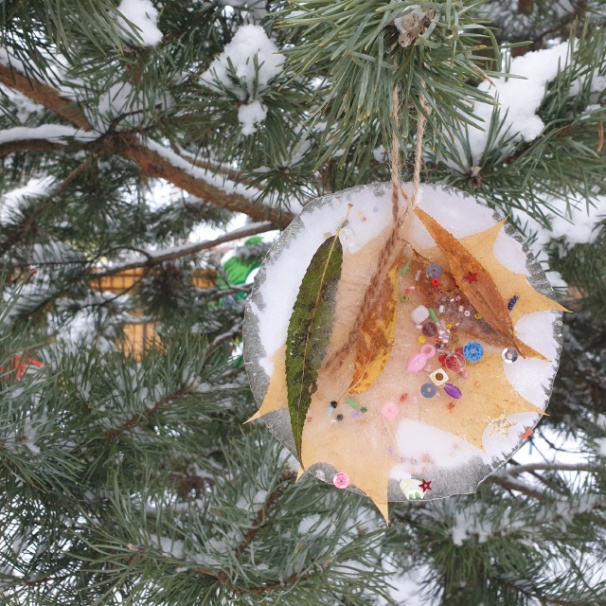 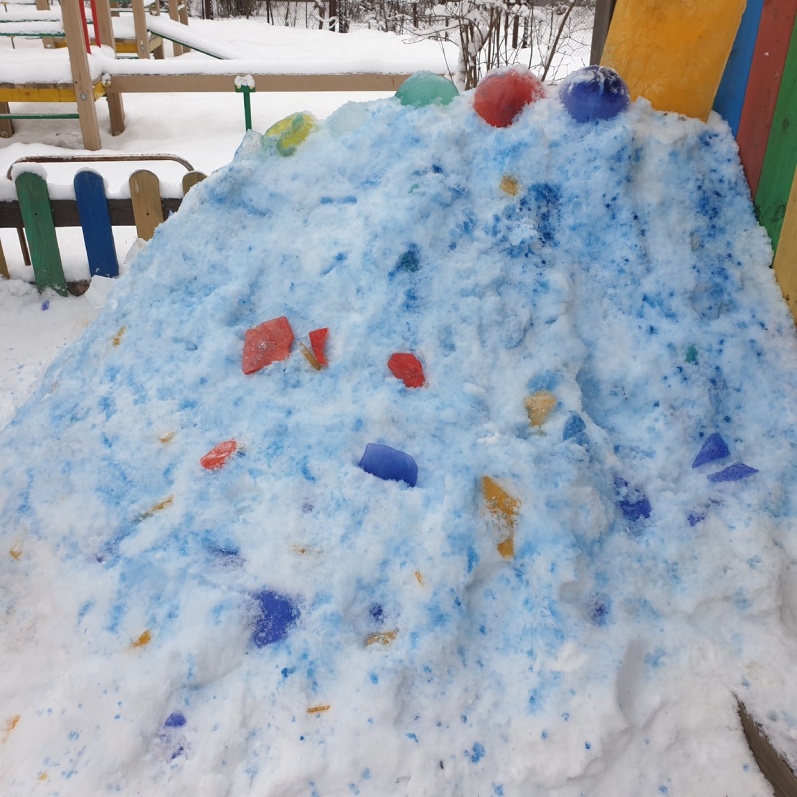 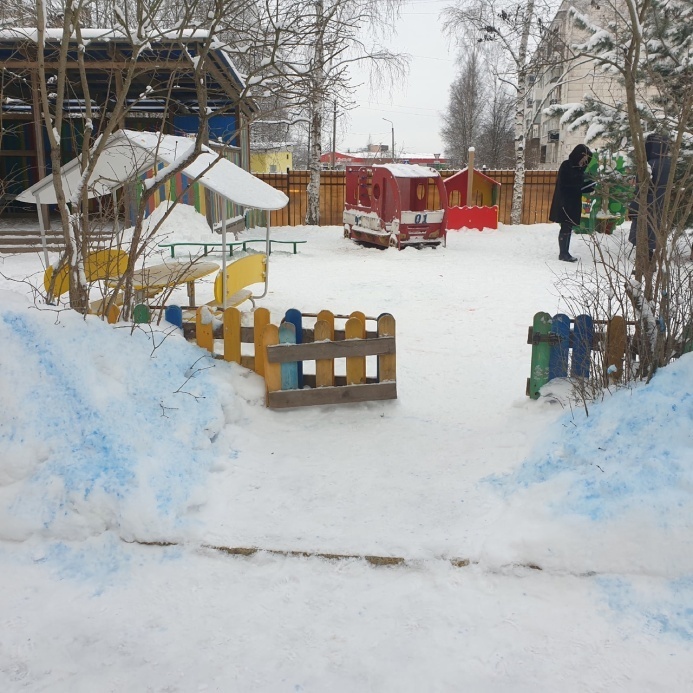 Гр. «Ракета»
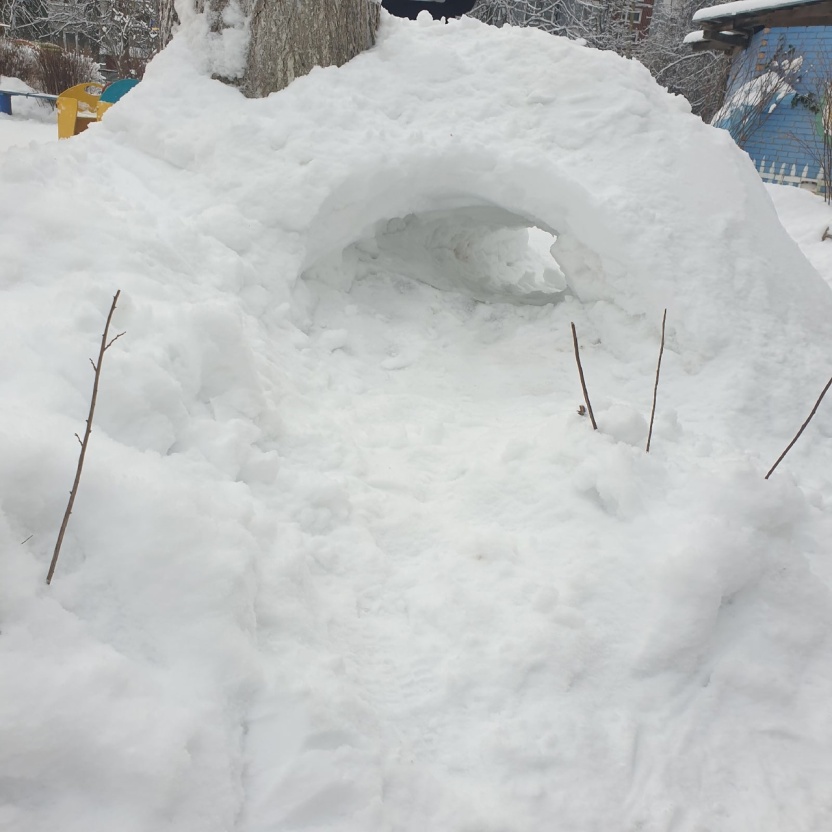 Гр. «Сказка»
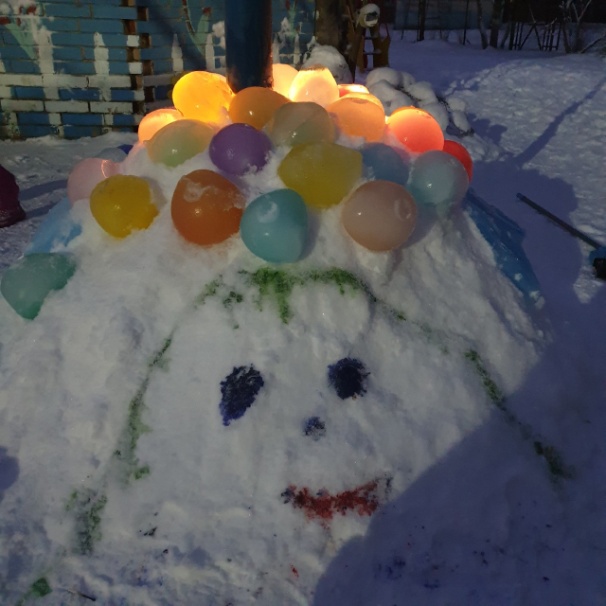 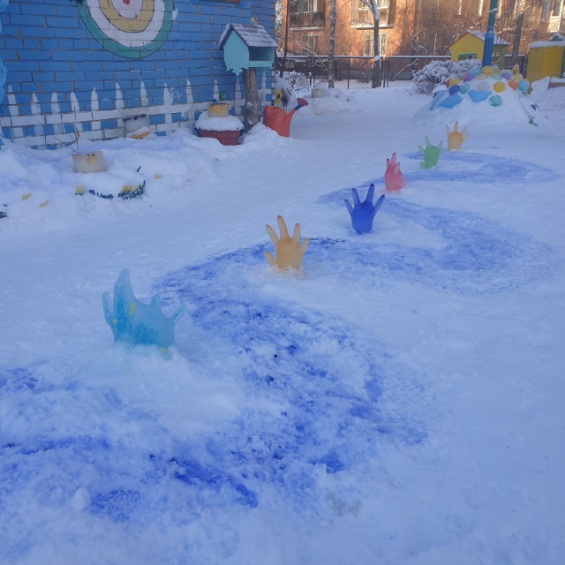 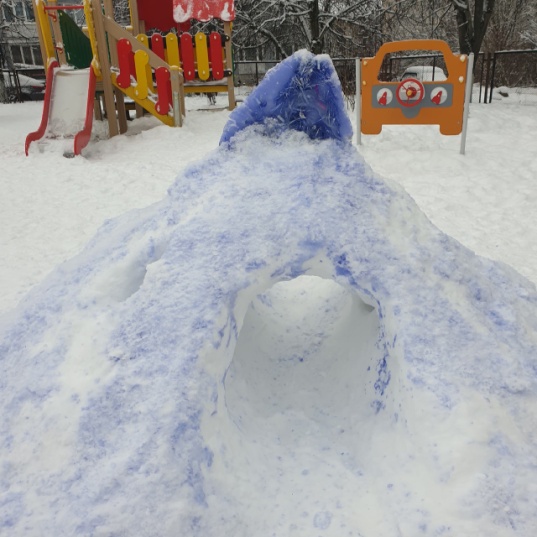 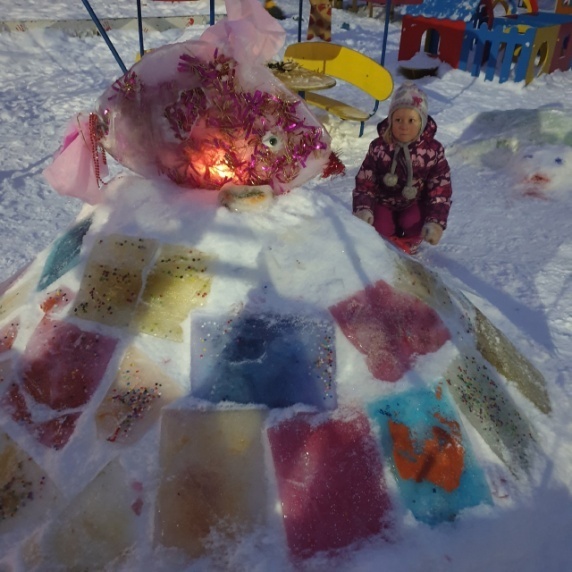 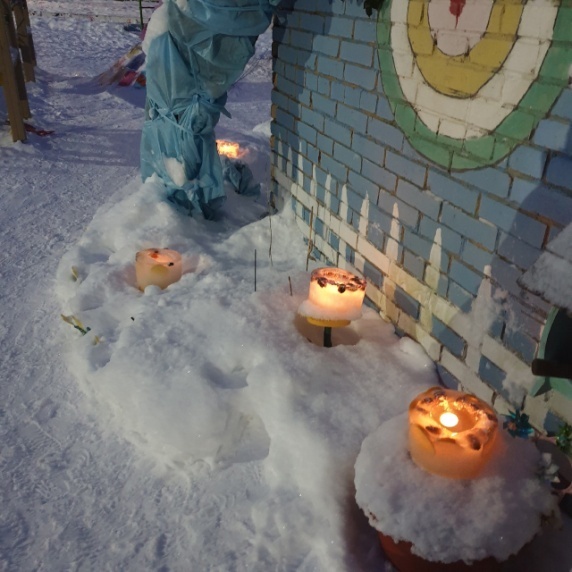 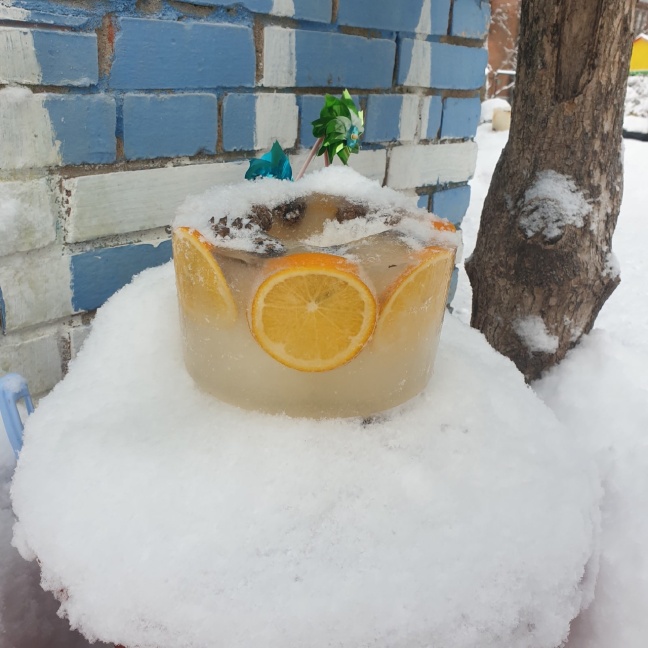 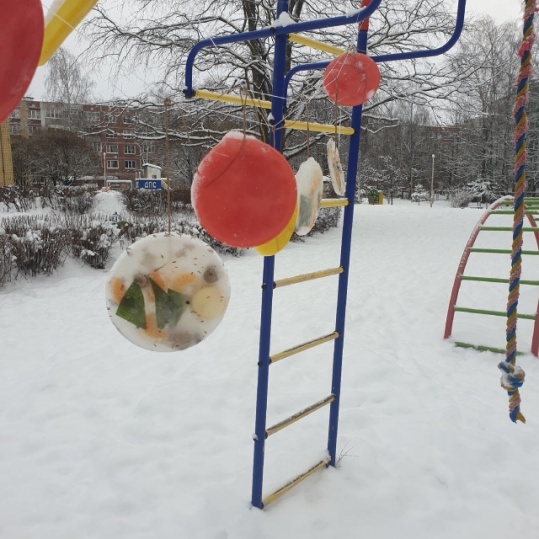 Гр. «Красная Шапочка»
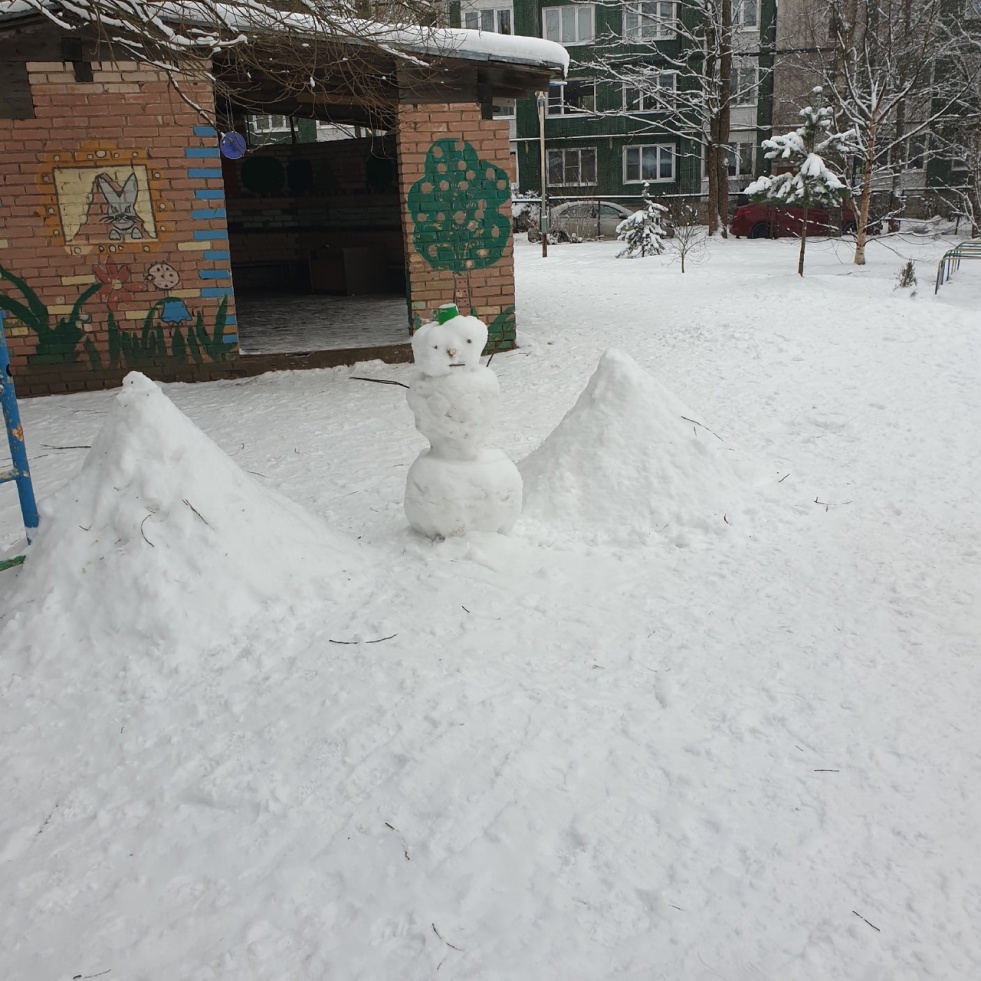 Гр.  «Теремок»
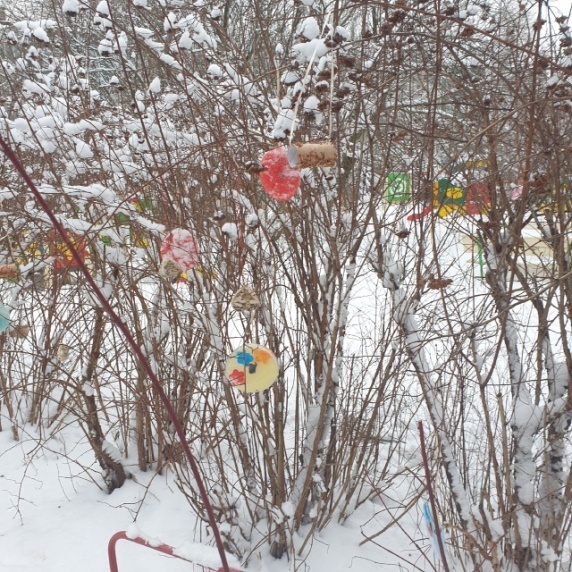 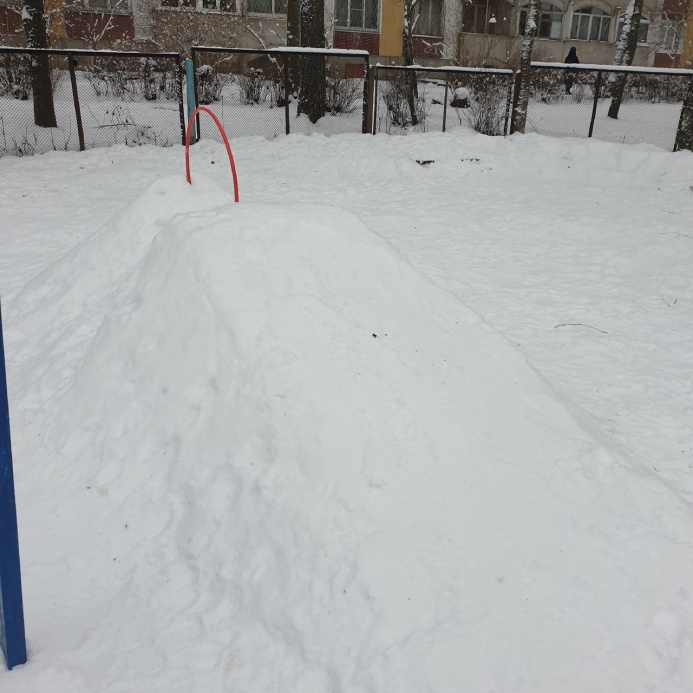 Гр. «Звездочка»
Гр. «Солнышко»
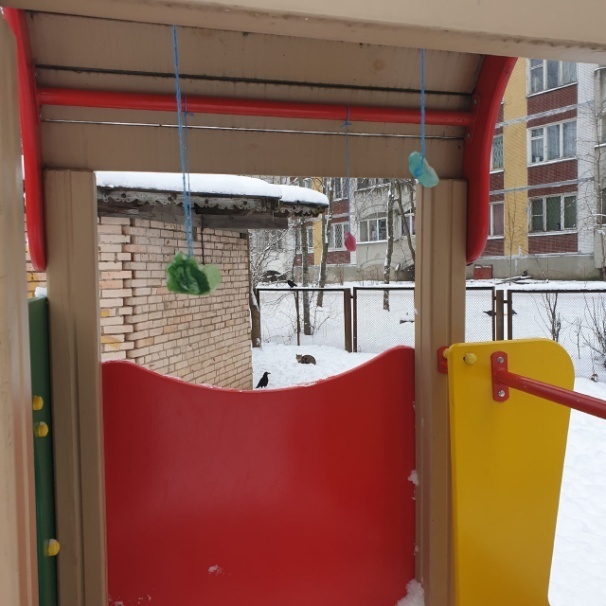 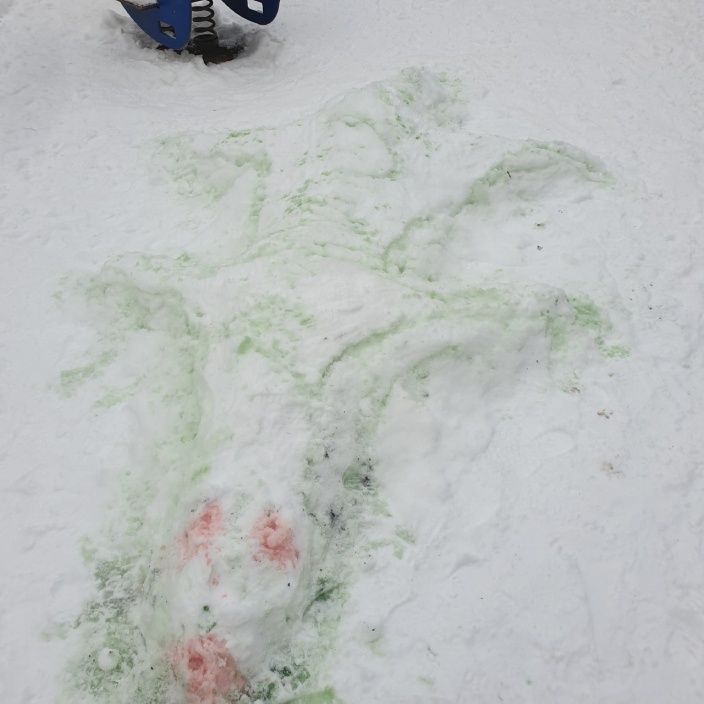 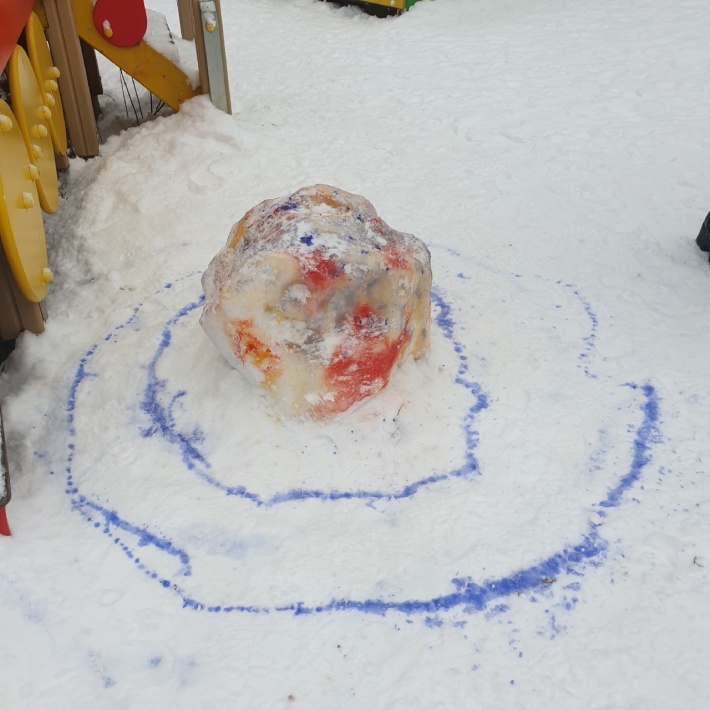 Гр. «Аленушка»
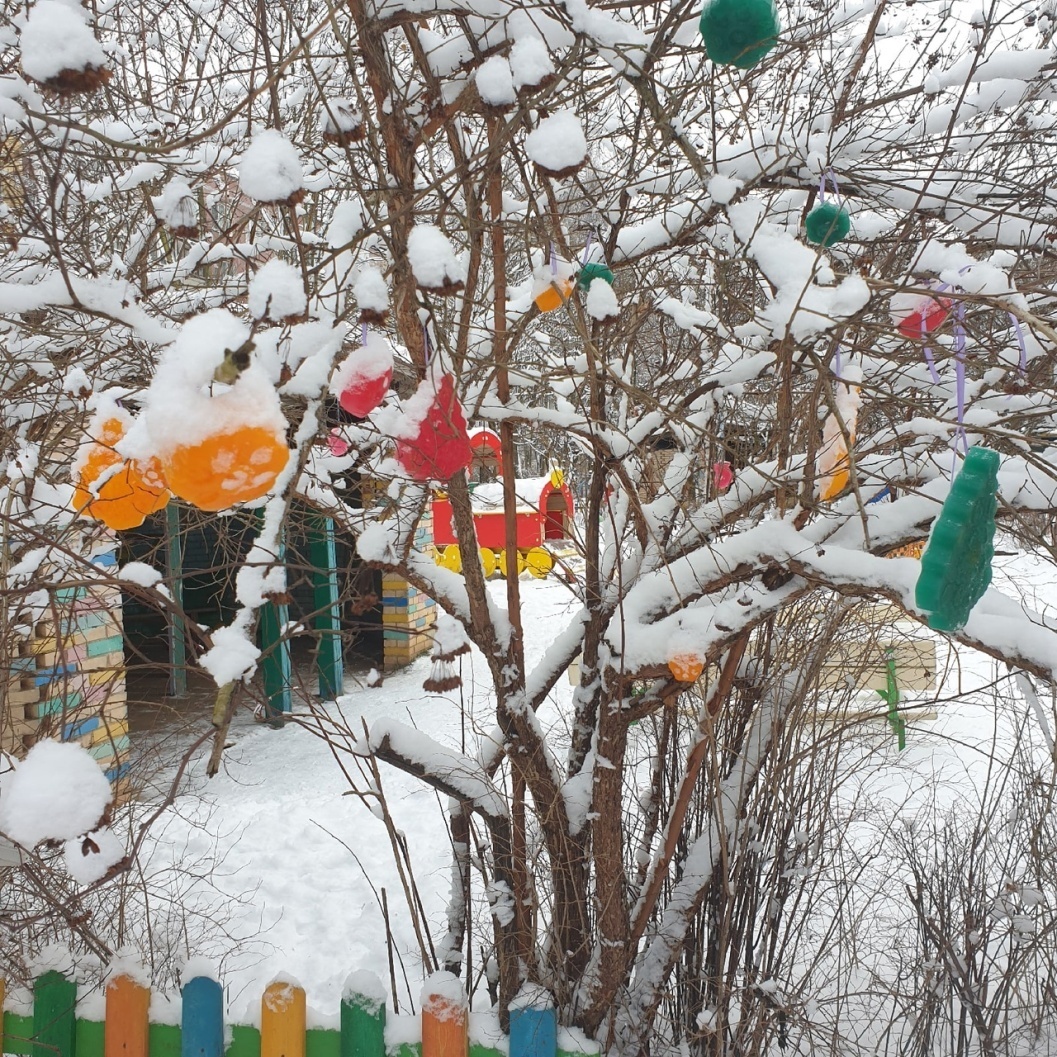